Authenticatiemiddelen op mobiele devices& vervanging papieren token
01/07/2016
2
Bezit
Iets wat je hebt
Kennis
Iets wat je weet
Biometrie
Iets wat je bent
Authenticatie factoren
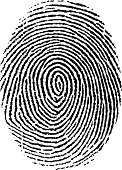 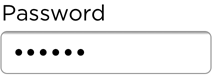 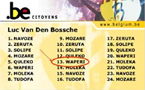 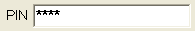 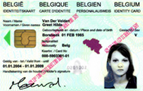 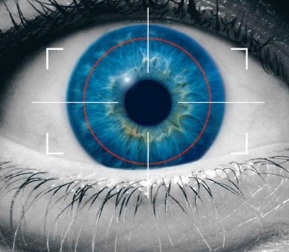 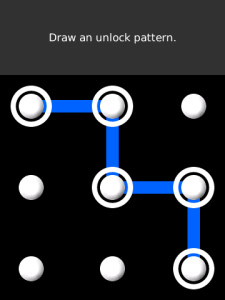 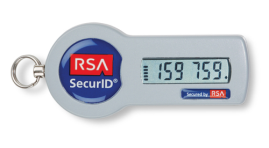 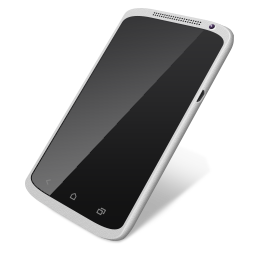 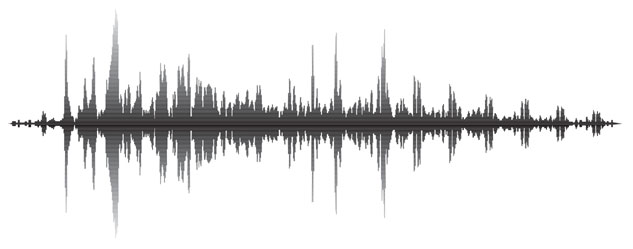 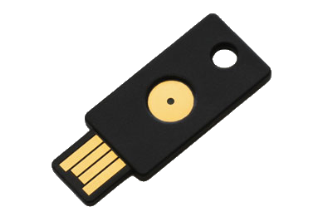 Kennis
Bezit
Biometrie
01/07/2016
3
Multi-factor authenticatie
Multi-factor authenticatie: combinatie van minstens 2 factoren
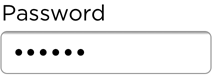 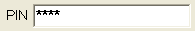 +
+
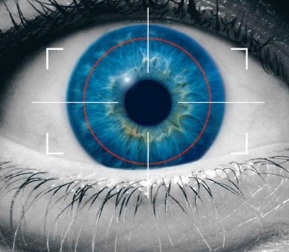 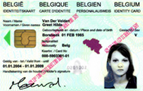 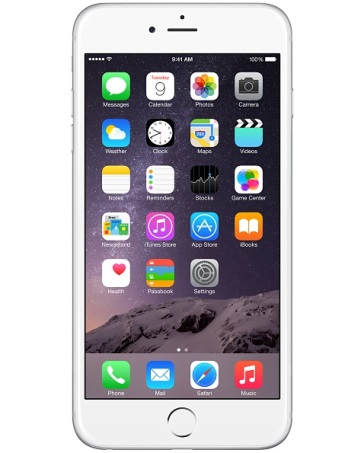 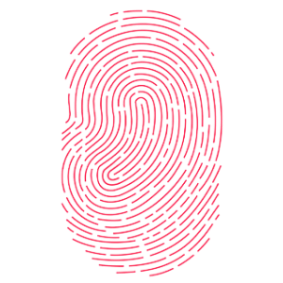 +
01/07/2016
4
Mobiele authenticatie
Mobiele authenticatie: bewijs leveren van identiteit voor toegang tot een toepassing op een mobiel toestel
Mobiel toestel: smartphone of tablet met een mobiel besturingssysteem (Android, iOS, etc.)
Mobiele webtoepassingen: webtoepassingen die aangepast zijn aan kleinere (aanraak-) schermen
Native apps: platform-specifieke toepassingen (Android, iOS, etc.)
01/07/2016
5
Huidige authenticatiemiddelen (CSAM/FAS)
Sterk
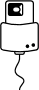 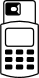 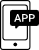 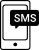 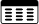 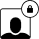 Zwak
[Speaker Notes: Overzicht van authenticatiemiddelen die vandaag beschikbaar zijn binnen CSAM/FAS;
worden meer in detail besproken in de volgende slides.]
01/07/2016
6
eID bootstrap
Aanmelden zonder registratie kan enkel met eID
Andere authenticatiemiddelen moeten aangevraagd worden op basis van eID + kaartlezer
Doel is om een hoge mate van zekerheid te hebben over de identiteit van een gebruiker bij het aanmelden met een ander authenticatiemiddel dan eID
Beheer aanmeldmogelijkheden via de self-management application van "Mijn eGov Profiel"www.csam.be/myprofile
01/07/2016
7
eID + kaartlezer
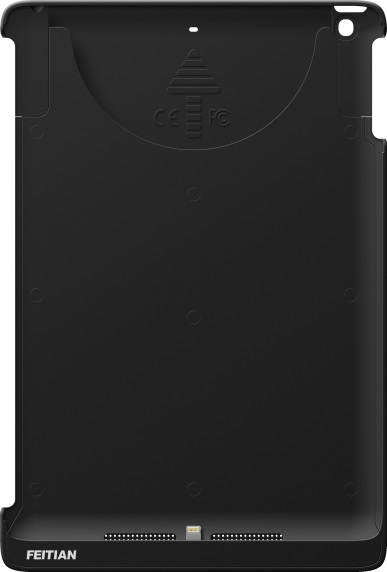 Beperkt compatibel met mobiele toepassingen
Tablets met ingebouwde kaartlezer
"Add-on" kaartlezers
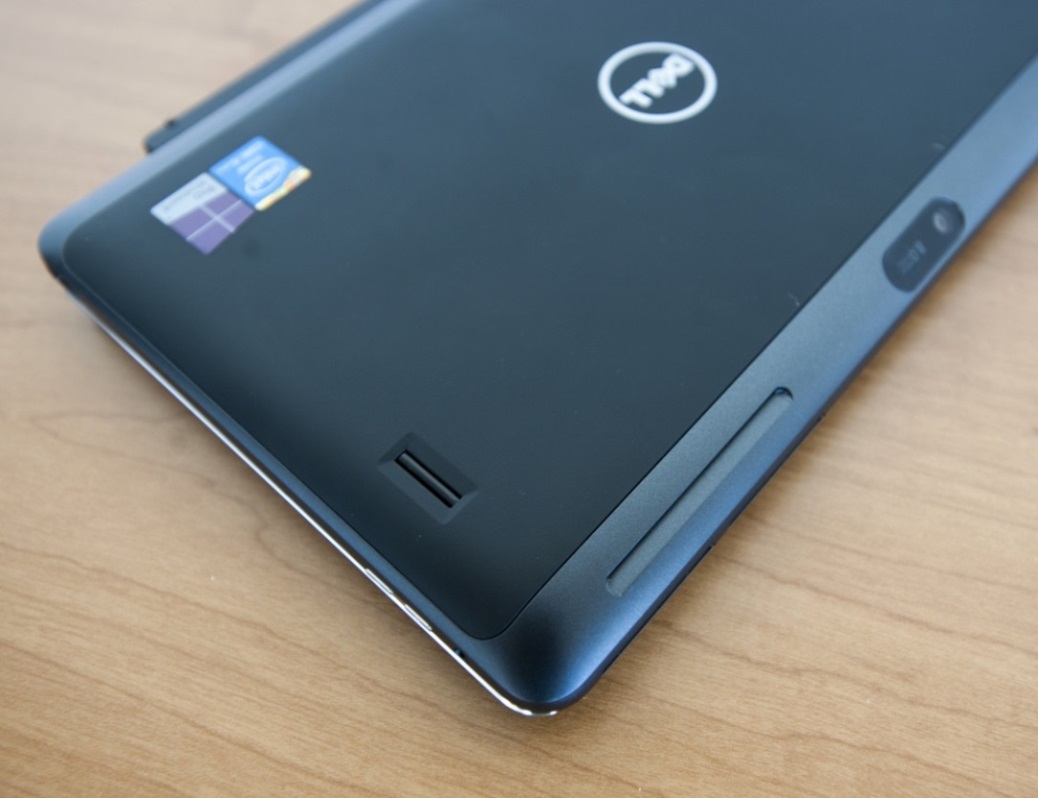 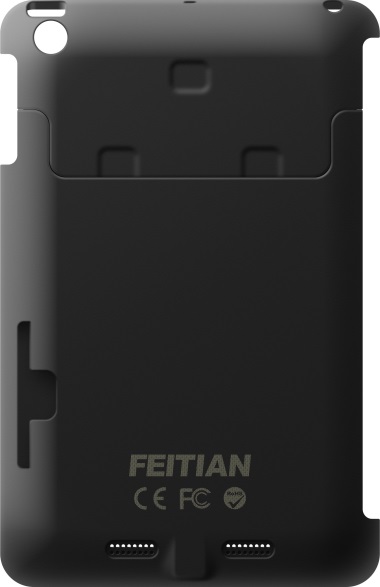 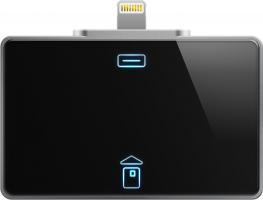 [Speaker Notes: Figuren:
1/ Tablet met ingebouwde kaartlezer (zie rood omcirkeld).
2/ Specifieke eID kaartlezer die kan ingeplugd worden in iPhone of iPad. Te gebruiken met specifieke browser-app die de drivers bevat voor de kaartlezer en de eID-kaart zelf.
3/ iPad casing (cover) met ingebouwde kaartlezer (zie rood omcirkeld). Eveneens te gebruiken met specifieke browser-app.]
01/07/2016
8
eID + draadloze kaartlezer
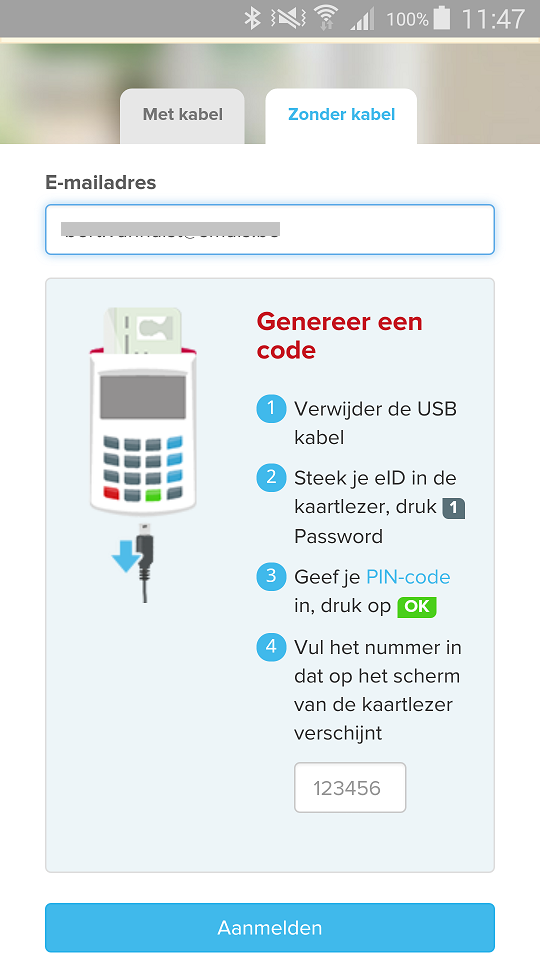 Aanmelden bij externe partner (Mydigipass)
Compatibel met mobiele webtoepassingen
Niet zo gebruiksvriendelijk in mobiele context
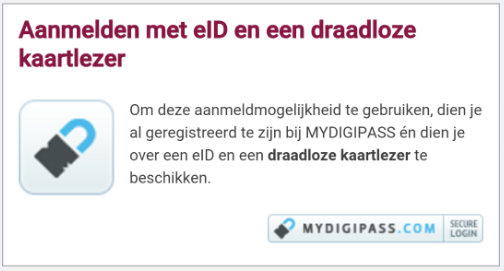 01/07/2016
9
Beveiligingscode op papier (token)
Compatibel met mobiele webtoepassingen
Iets veiliger dan een wachtwoord op zich, maar minder gebruiksvriendelijk (beveiligingscode overtypen)
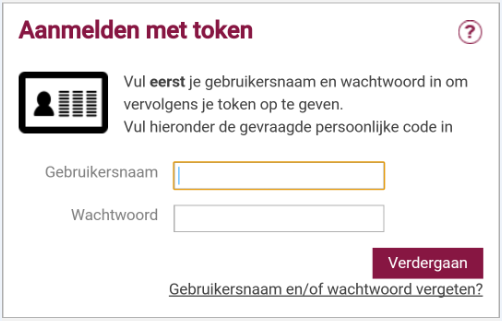 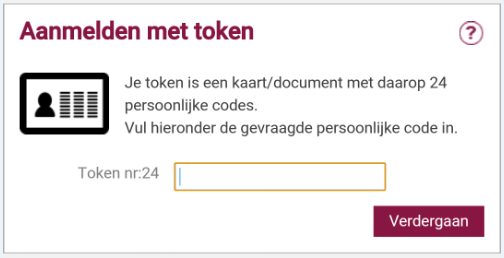 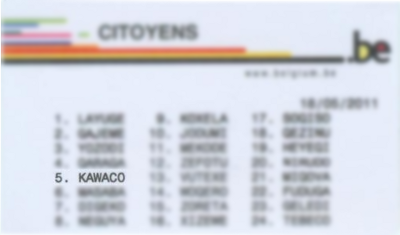 01/07/2016
10
Beveiligingscode via SMS
Compatibel met mobiele webtoepassingen
Veiliger dan een wachtwoord op zich, maar minder gebruiksvriendelijk (code overtypen of copy/pasten)
Eenmalige registratie van GSM-nummer via eID bootstrap
Kost verbonden aan het versturen van SMS'en
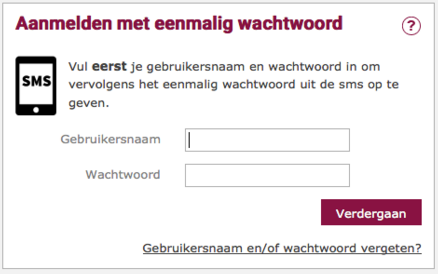 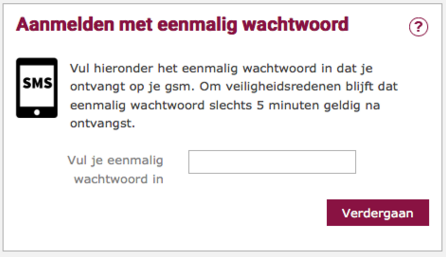 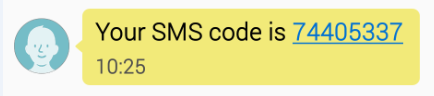 01/07/2016
11
Beveiligingscode via mobiele app (1/5)Hoe werkt het? (eenmalige registratie)
Eenmalige registratie van een mobiele app via eID bootstrap
Gebruiker kiest zelf een mobiele app om codes te genereren
Voorwaarde: app moet compatibel zijn met het TOTP protocol (Time-based One Time Password)
Voorbeelden van compatibele apps: Google Authenticator, Duo Mobile, Amazon AWS MFA en Authenticator
Dergelijke apps zijn gratis verkrijgbaar in de app stores
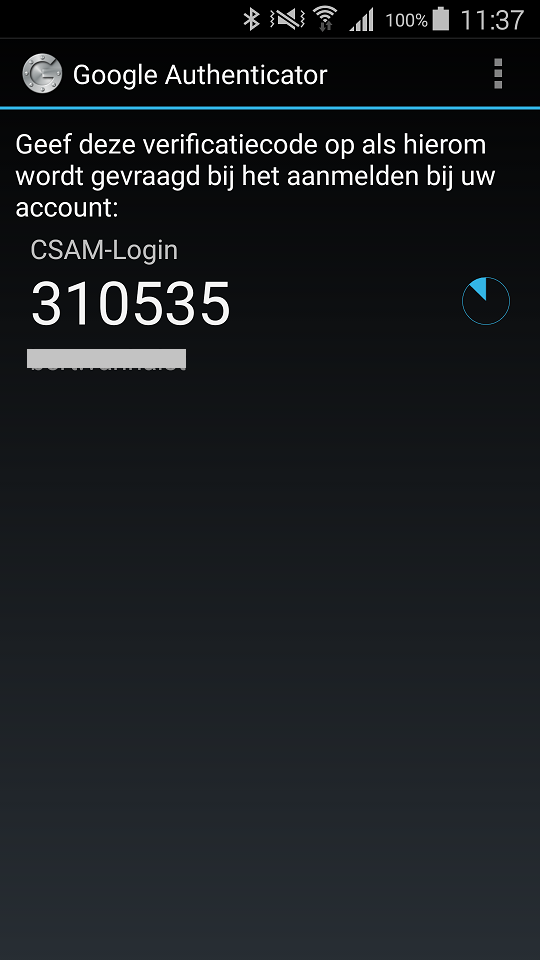 [Speaker Notes: Activatie van een app:
https://www.youtube.com/watch?v=5Gh0onNP0fI]
01/07/2016
12
Beveiligingscode via mobiele app (2/5)Hoe werkt het? (aanmelden)
Stap 1: invullen gebruikersnaam en wachtwoord
Stap 2: invullen eenmalige code gegenereerd door de mobiele app (app genereert nieuwe code om de 30 sec.)
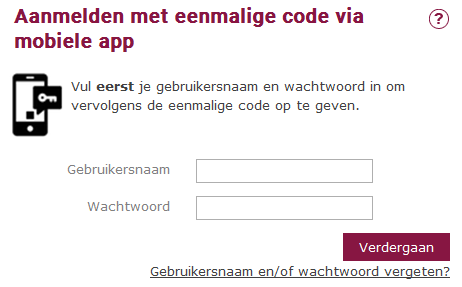 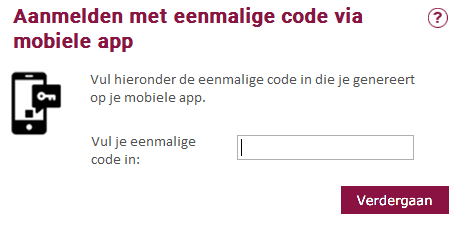 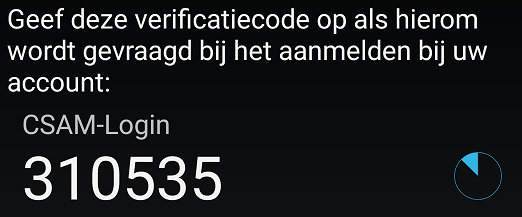 [Speaker Notes: Aanmelden op smartphone of tablet:
https://www.youtube.com/watch?v=Lw0UjKMbb5I]
01/07/2016
13
Beveiligingscode via mobiele app (3/5)
Compatibel met webtoepassingen op zowel mobiele als vaste toestellen (PC, laptop)
Veiliger dan een wachtwoord op zich
Kennisfactor = wachtwoord
Bezitsfactor = toestel met geregistreerde mobiele app
Iets minder gebruiksvriendelijk ten opzichte van een wachtwoord
Eenmalige code overtypen of copy/pasten
01/07/2016
14
Beveiligingscode via mobiele app (4/5)
[Speaker Notes: https://www.youtube.com/watch?v=0EwGBbgPv0I]
01/07/2016
15
Beveiligingscode via mobiele app (5/5)
Om veiligheidsredenen (papieren token is bvb. gemakkelijk te copiëren met smartphone) is het wenselijk om de papieren token te vervangen door een veiligere digitale token
TOTP-app als "digitale token"
Deze overgang heeft geen impact op detoepassingen
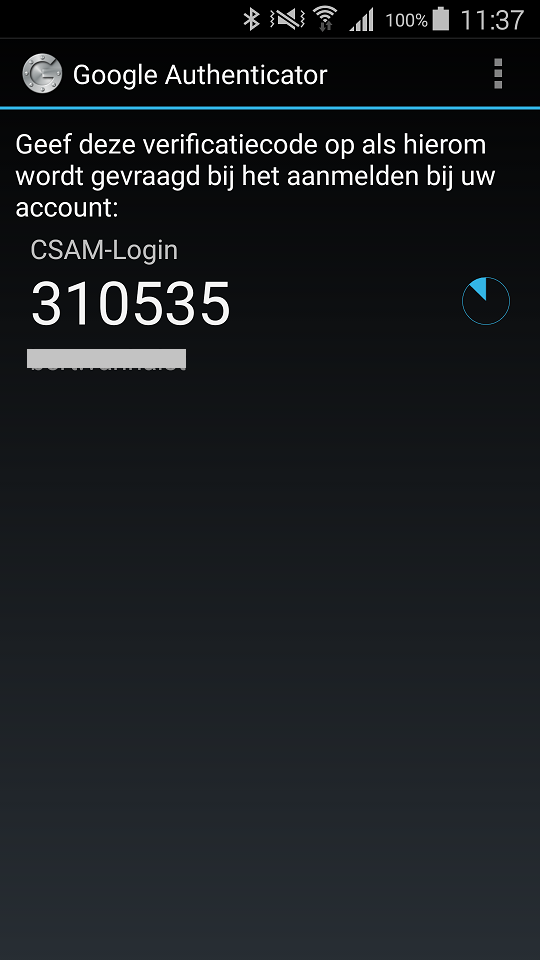 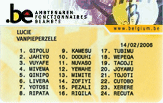 01/07/2016
16
Gebruikersnaam + wachtwoord
Compatibel met mobiele webtoepassingen
Gebruiksvriendelijk, maar laag veiligheidsniveau
Slechts één authenticatiefactor
Doorgaans kiezen we té eenvoudige paswoorden, we hergebruiken ze voor meerdere accounts, noteren ze, …
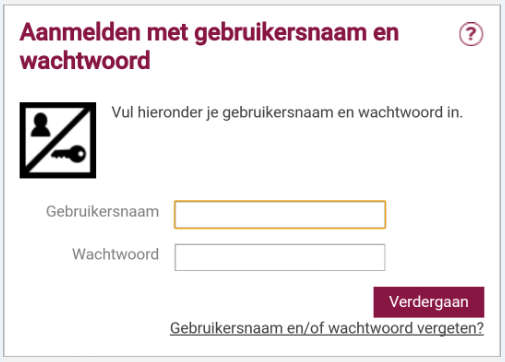 01/07/2016
17
Verdere evolutie authenticatiemiddelen
Ondersteuning platform-specifieke toepassingen(native Android/iOS apps)
Focus op gebruiksvriendelijkheid
Geen externe kaartlezers of tokens nodig
Geen codes overtypen
Principe: mobiel toestel als bezitsfactor, aangevuld met een kennisfactor (bvb. pincode) of een biometrische factor (bvb. vingerafdruk)
Voldoende veiligheidsgaranties voor toegang tot vertrouwelijke gegevens
Beveiliging van sleutelinformatie in hardware (cf. eID-kaart)in plaats van software
Registratieproces: hoge zekerheid over identiteit gebruiker op basis van eID bootstrap